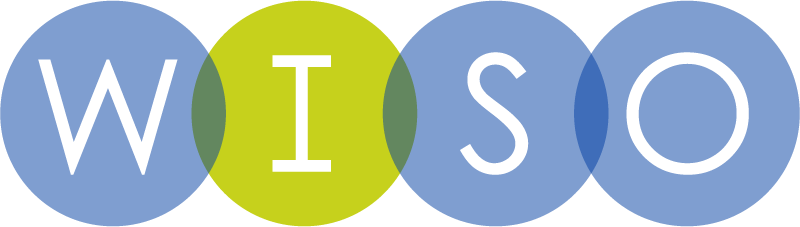 Die Rechercheplattform für Studium und Wissenschaft!
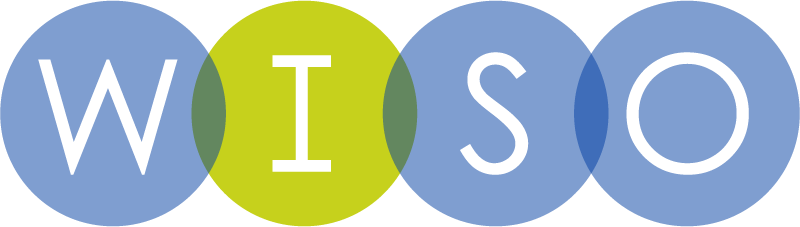 Wirtschaftswissenschaften
Über 10 wirtschaftswissenschaftliche Referenzdatenbanken
Über 5.500 eBooks zu fast allen Themen der Wirtschaft
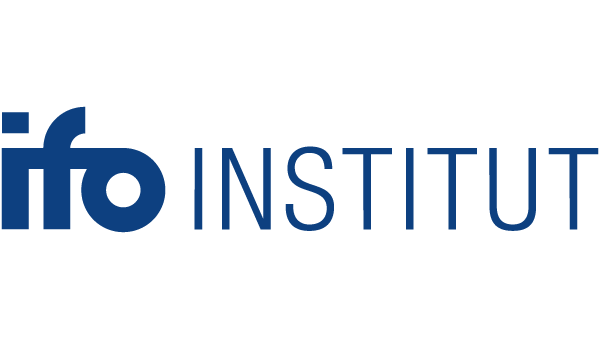 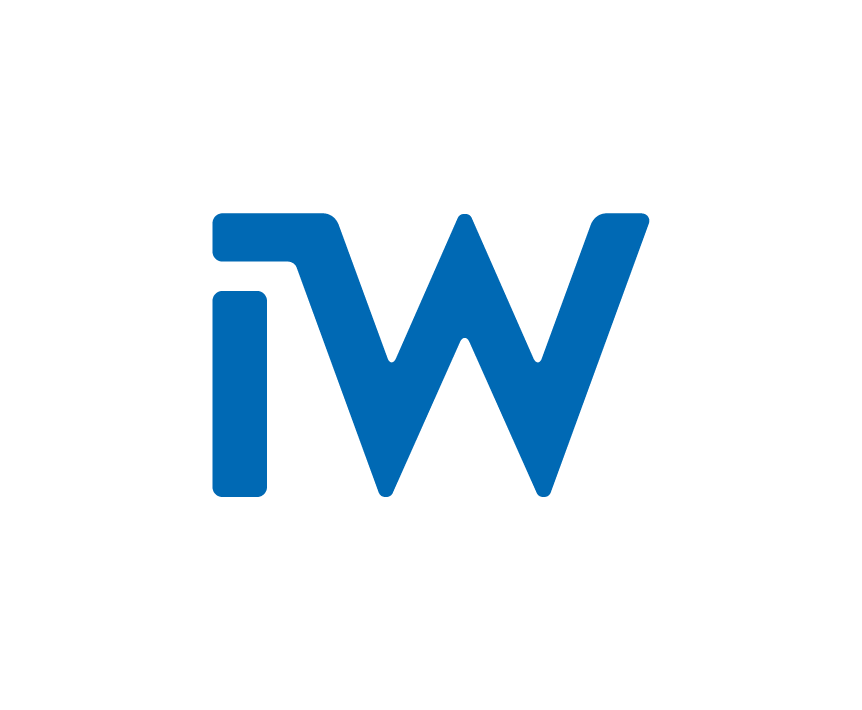 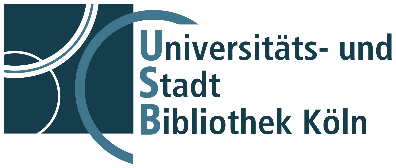 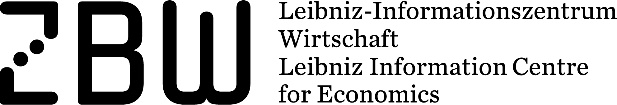 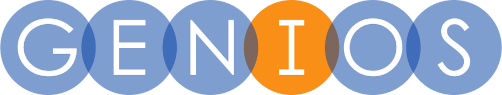 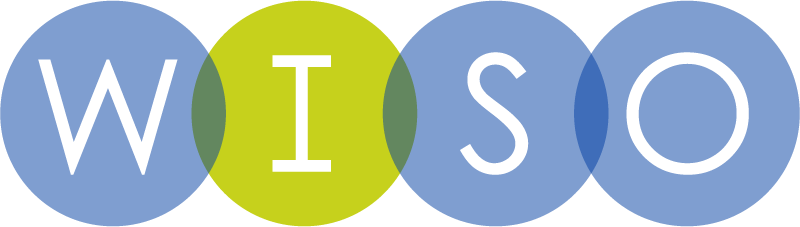 Sozialwissenschaften
7 sozialwissenschaftliche Referenzdatenbanken
Über 1.400 eBooks zu diversen Themen der angewandten Sozialwissenschaft
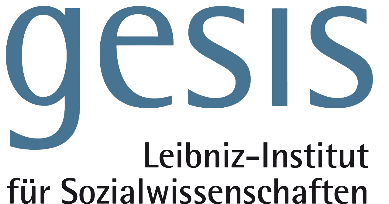 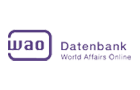 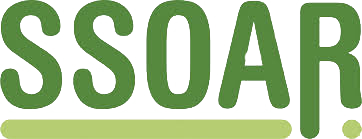 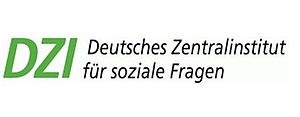 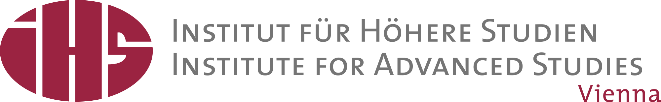 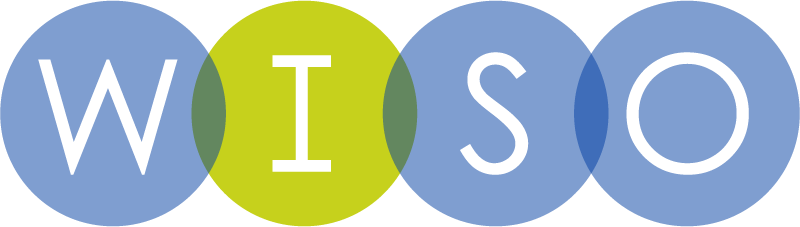 Psychologie
Über 420.000 Fundstellen der Referenzdatenbank PSYNDEX
Ca. 900 elektronische Bücher mit psychologischem Hintergrund
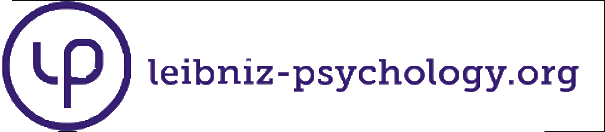 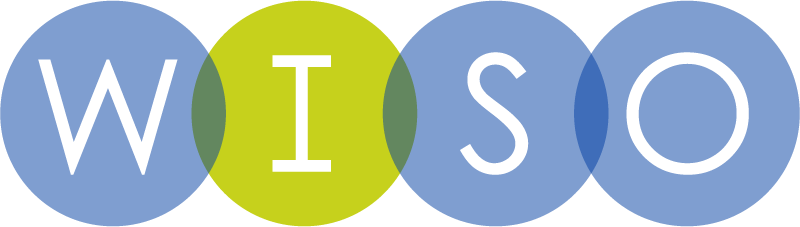 Recht
Mit Referenzen aus der Kuselit Rechtsbibliografie
Rund 1.900 eBooks zu zahlreichen Rechtsbereichen
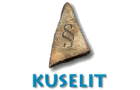 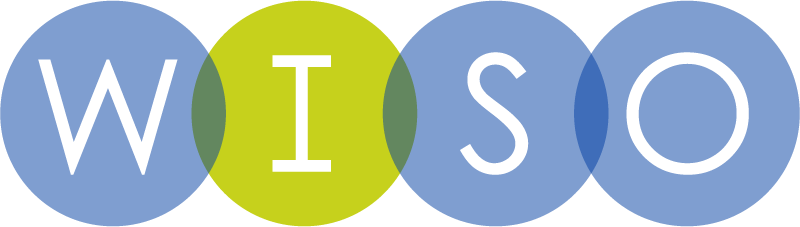 Technik
Mit 7 technisch geprägten Referenzdatenbanken
Über 140 eBooks zu diversen technischen, anwendungsorientierten Fragestellungen
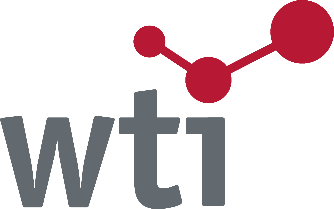 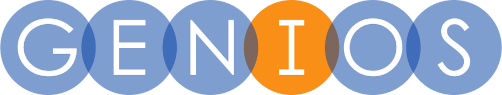